ОСНОВНЫЕ ПОКАЗАТЕЛИ ДЕЯТЕЛЬНОСТИ ФНС РОССИИ 
ЗА I ПОЛУГОДИЕ 2019 ГОДА
ДОНАЧИСЛЕНО НА ОДНУ 
ВЫЕЗДНУЮ ПРОВЕРКУ
РЕЗУЛЬТАТИВНОСТЬ ПРОВЕРОК 
СОБЛЮДЕНИЯ ВАЛЮТНОГО 
ЗАКОНОДАТЕЛЬСТВА
КОЛИЧЕСТВО ВЫЕЗДНЫХ 
НАЛОГОВЫХ ПРОВЕРОК
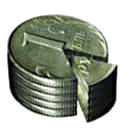 92%
16,3 МЛН. РУБ.
ДОЛЯ НАЛОГОПЛАТЕЛЬЩИКОВ, 
УДОВЛЕТВОРИТЕЛЬНО 
ОЦЕНИВАЮЩИХ РАБОТУ ФНС РОССИИ
ПО ПРОТИВОДЕЙСТВИЮ КОРРУПЦИИ
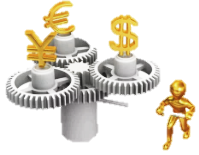 10,7 ТЫС. ЕД.
100%
21,5 МЛН. РУБ.
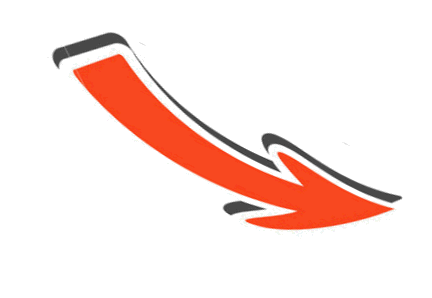 7,6 ТЫС. ЕД.
98%
22,7 МЛН. РУБ.
4,9 ТЫС.ЕД.
83%
X
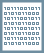 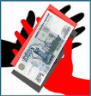 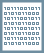 91%
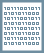 КОЛИЧЕСТВО РЕШЕНИЙ СУДОВ ПО СПОРАМ ,
ПРОШЕДШИМ ДОСУДЕБНОЕ УРЕГУЛИРОВАНИЕ
1
71%
9
2
Уровень удовлетворенности граждан 
качеством предоставления 
государственных услуг**
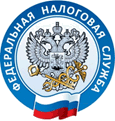 8
4,8 ТЫС. ДЕЛ
3
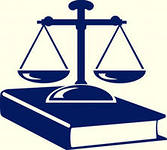 4,4 ТЫС. ДЕЛ
7
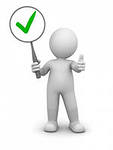 4
4,0 ТЫС. ДЕЛ
6
5
КОЛИЧЕСТВО ПАКЕТОВ ЭЛЕКТРОННЫХ ДОКУМЕНТОВ, 
НАПРАВЛЕННЫХ НА ГОСУДАРСТВЕННУЮ 
РЕГИСТРАЦИЮ ЧЕРЕЗ ИНТЕРНЕТ
ПОСТУПЛЕНИЯ В ПРОЦЕДУРАХ
БАНКРОТСТВА
42 МЛРД РУБ.
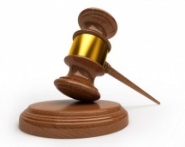 303,0 ТЫС. ЕД.
ОТНОШЕНИЕ ЗАДОЛЖЕННОСТИ К 
ПОСТУПЛЕНИЯМ
51 МЛРД РУБ.
396,0 ТЫС. ЕД.
11,4%
56 МЛРД РУБ.
752,0 ТЫС. ЕД.
8,5%*
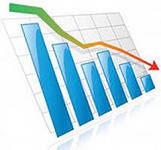 * - без учета «разового» списания 
по ФЗ от 28.12.2017 № 436-ФЗ
I полугодие 2017 года
I полугодие 2018 года
I полугодие 2019 года
6,8%
** - годовой показатель